Bilingualer 
Deutsch-Englischer SprachenZweig am Hellweg-Gymnasium
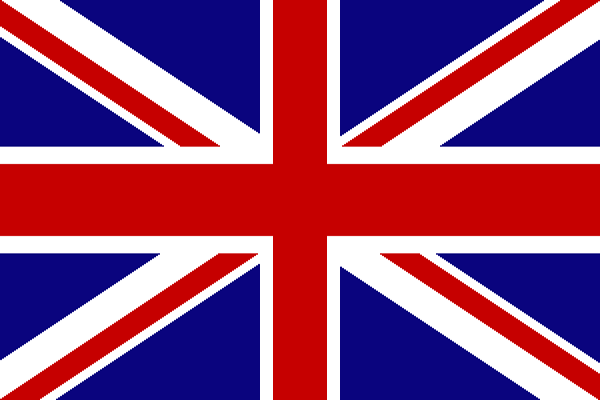 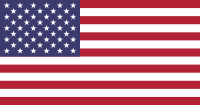 Ziele
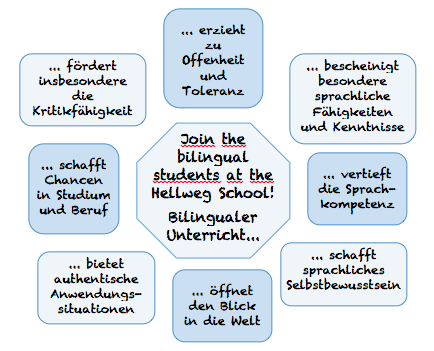 Bilingualer Zweig
Bilinguales Abitur
Belegung eines bilingualen Sachfachs und des Leistungskurses Englisch in der Oberstufe

Im Sachfach: englischsprachige Zentralabiturprüfung

Spezielles Abiturzeugnis
Adressaten
Leistungsstarke Schülerinnen und Schüler aus den Grundschulen

Gute bis sehr gute Leistungen vor allem in den Fächern Englisch und Deutsch
ANgebote
Auslandsaufenthalte in den Klassenstufen 7 (z. B. Herne Bay / Whitstable) und Q2 (englischsprachiges Ausland: z.B. London, Irland, Schottland)

Bilinguale Feste und Veranstaltungen

E-Mail Projekte

Förderung der Fachsprache und Berufsorientierung durch AG Wirtschaftsenglisch
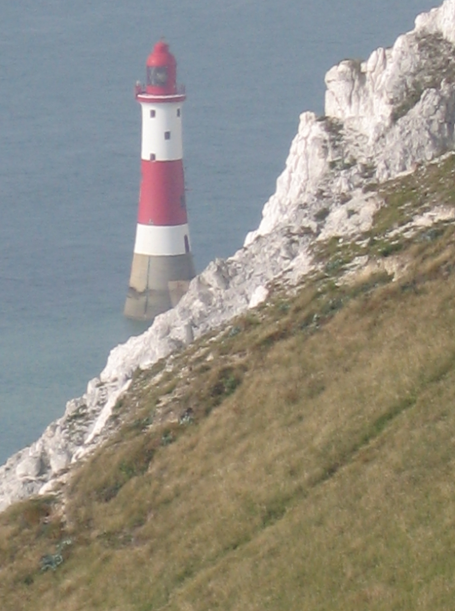